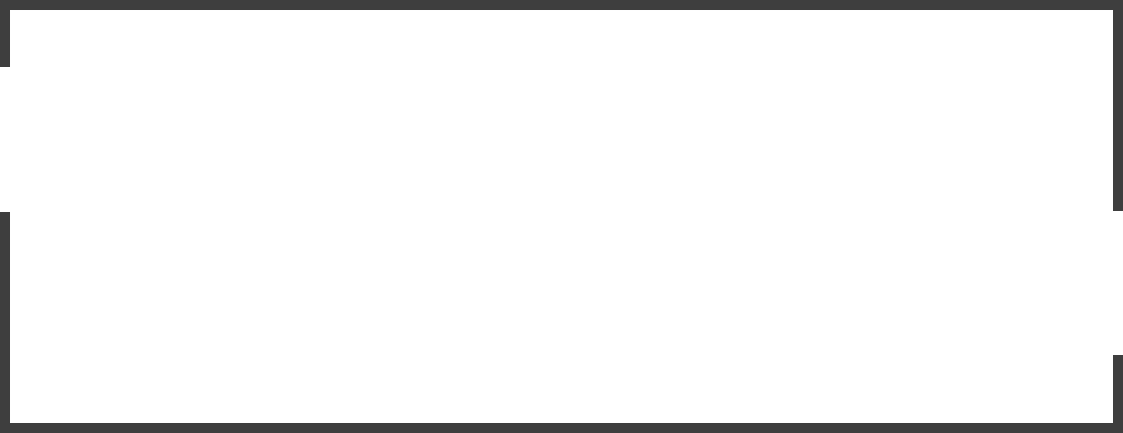 사회복지학개론
DATE : 20.1학기.1주차 비대면수업자료
BY : 사회복지학과 김정기 교수
* 인간의 욕구는 사회환경의 변화와 맞물려 있어서, 둘간의 상호작용이 잘 이루어지고 맞는경우, 즉 인간의 욕구가 잘 충족되는 경우도 있지만 충족되지 못하여 개인, 가족의 심신건강, 경제활동, 가족생활이 위협당하게 될 때 사회는 사회복지제도와 서비스를 필요로하게 된다.
* 우리사회에서는 사회복지가 왜 필요하며 무엇을 하는 것인지는 우리 자신이 한 개인으로 살아가면서, 가족생활을 하면서 또, 직장이나 기타 조직, 나아가 지역사회의 구성원으로 기능하면서 경험하는 욕구와 여러가지 어려움 그에 따라 필요한 도움을 떠올려 보면 쉽게 이해할 수 있다.
<제 1장>
환경속의 인간과 사회복지
START
인간의 공통욕구(C.Towle의 견해) : 
    타울이제안한 인간의 4가지 공통의 보편적인 욕구

      *  사회적 목표를 달성하는 사회 구성원으로서 인간이 가지는 공통의 욕구는 의식주, 건강보호와 같은 물리적 안녕
      *  정서적 , 지적 성장을 위한 기회
      *  타인들과의 관계
      *  영적 욕구의 충족
인간의 욕구와 삶의 문제
인간의 기본욕구와 충족의 문제
# 생명 , 유기체로서 인간이 사회환경 속에서 생존하기 위해 꼭 필요로 하는 것이 무엇인가를 생각해 보자.
예)  공기, 
        물,  
       의식주, 
      사랑받고 사랑하고 싶은 마음, 
      행복하고 싶은 마음, 
     안녕감을 누리고 싶은 마음 등등
<제 1장>
환경속의 인간과 사회복지
START
매슬로우(A. Maslow)의 
인간욕구의 위계 

   1단계 :  생리적 욕구
   2단계 :  안전의 욕구
   3단계 :  소속과 애정의 욕구
   4단계 :  자존의 욕구
   5단계 :  자기실현의 욕구

  매슬로우에 의하면 기본욕구는 위계적으로 이루어진다.  가장 밑바탕을 이루는 욕구는 앞에서 언급한 인간 보편의 기본욕구와 일관된 생리적욕구이고 이욕구가 충족되면 안전의 욕구, 그다음 소속과 애정의 욕구, 자존의 욕구, 자기실현의 욕구로 향하게 된다고 주장한다.
1. 인간의 욕구와 삶의 문제
2) 인간의 성장욕구
# 인간은 유기체로서 생존하는 것 이상으로 보다 나은 존재로 성장하고자 하는 욕구를 갖고 살아간다.
   이러한 인간의 성장욕구를 이해할때 도움이 되는 틀이 미국의 성장심리학자인 매슬로우(A. Maslow)가 제시한 자기실현을 향한 인간욕구의 단계 이론은 다음과 같다.
<제 1장>
환경속의 인간과 사회복지
START
넷째, 사회복지는  심리사회적인 다양한 이유로 사회가 기대하는 바 만큼 욕구충족을 못하거나 경쟁체제에서 밀려나 주변화 되는 어려움을 겪는 사람들의 욕구충족을 도와 사회통합을 이루려는 기능을 한다.

다섯째,  사회복지는 공적 지지체제로서 사회구성원들의 친지,  이웃,  지역민이 서로 돕는 것을 대체하기 보다는 이들 비공식적인 자생적인 지지체계를 활성화 하는 것을 돕고 이러한 상부상조가 사회통합으로 연결되도록 한다.
1. 인간의 욕구와 삶의 문제
3) 인간 삶의 문제에 대한 사회복지의 접근

사회복지의  접근은 길버트와 스팩트(Gilbert & Specht)가 제시한  사회복지의 5가지 기능을 응용하여 볼 수 있다.
첫째, 사회복지는 의식주와 성장을 위한 제반 사회자원의  분배를 돕고
둘째,  사회복지는 사회구성원의 사회화를 도와 인간의 욕구충족과 보다 나은 삶을 위한 과정을 돕는다.
셋째,  사회복지는 사회가 정한 규범과 관습,  가치와 윤리,  법체계와 지침들에 비추어 사회통제 기능도 수행한다.
<제 1장>
환경속의 인간과 사회복지
START
세번째 단계는  학령전의 아동후기로서  자신이 하고자하는  활동을  미리 계획하고  수행해낼 수 있다. 
 네번째단계는  공식적인  학교체계에  진입하는  학령기 아동기이다.  이시기에는  부지런하게  학교에서 생활하고  사회에서  기능할  기술을 익히는 것이 필요하다.
다섯번째단계는  청소년시기이다.  청소년은  이전단계에서  과업들을 수행함으로서 심리사회적인 성장을  통합하고  공고히하게 되며,  특히 이시기에  자신의 정체성을 형성하는 과업이 중요하다.
여섯번째단계는  성인전기이다.  이시기 성인은  자신의 생활방식과 평생을 두고 종사할  일을  설계할 기회를 갖는 것이 중요하다.
2. 인간에 대한 사회복지의 관점
1) 인간발달의 관점
개인의 생애주기 및 발달과정
   개인의 생애주기에 걸친 발달은  에릭슨(E.  Erikson)의  심리사회적 발달이론을 살펴 보겠다.
에릭슨은  인간의 생애주기에 따른 발달단계를 그상호작용을 고려하여 8단계로  제안하고 개인의 신체와 심리발달,  사회문화적,  영적 발달상황을 포함한다.
첫단계는 영아기로서 섭생과 편안한 환경,  양육자의 보호가 필요한 시기이다.
두번째 단계는  초등학교에 입학하기전인 학령전 시기로서  아동전기에 해당한다.  이시기 아동은  양육자로부터  분리된  개인으로서  자신에 대한 생각이 형성된다.
<제 1장>
환경속의 인간과 사회복지
START
2. 인간에 대한 사회복지의 관점
1) 인간발달의 관점
  (2)  가족 생활 주기
 가족은  가장 작은 사회 단위이자 사회체계로서 기능을 한다.
가족이 시간의 흐름에 따라 조직과 기능에서 변화하는 주기를  가족생활주기라고 하며, 사회복지에서  서비스를 개발하고 수행할때  개인의 생애주기뿐만 아니라  가족생활주기를 고려해야 한다.  여기서는 로데(Rhodes)의  7단계를 살펴보겠다.
일곱번째단계는  성인기 중기로서  다음세대를 형성하고 이끌어 나아가는 생산성의 과업을 수행한다.  타인에 대한 관심이 많아 다른 사람의 일에 관여하기도 한다.
끝으로  노년기에 해당하는 과업은  자아통합이다.  이시기  그간의  발달을 잘 이루어온 성인은  인생 질서에 대해  영적 감각을 발달 시키게  된다.
<제 1장>
환경속의 인간과 사회복지
START
여섯번째단계는  회복  혹은  절망단계이다.  이  단계에서 부부는  집에서  자녀 양육과  관련되지 않은  부부관계  이슈를 다시 조절하게  된다.
일곱번째 단계는  상호  원조  혹은 무용감을 경험하게 되는  단계이다.  사회인으러서 부부는  퇴직하는 단게이고  부모로서는  조부모 역할을 하게 된다.
로데(Rhodes)의  7단계
첫번째단계에서  배우자들은  가족을 형성한 초기에  친밀성과  이상화 혹은  환상이 깨지는 경험을 한다.   배우자들간의  배타적인  이인 관계가 형성된다.
두번째 단계는  가족원이 더 보충되거나  내부로 향하게 되는 단계이다. 
세번째 단계는  가족성원들의  개별화 혹은 허위상호조작이  일어나는 단계이다.
 네번째단계는  교우관계 혹은  고립을 경험하는 단계이다.  10대  자녀가 있는 가족의  이시기의 중요한 주제는  분리와  성적 관심이다.
다섯번째단계는  재집단화,  유대  혹은  배제단계이다.  이 단계에서는  학업,  군입대,  취업,  그외 독립욕구로  인해  자녀가  집을  떠나게 된다.
<제 1장>
환경속의 인간과 사회복지
START
3) 생태체계 관점
생태체계 관점은  체계이론과 생태학이론에서 유래하고 이 둘을 합하여  차용하는  것이다.
  (1)  일반체계이론
일반체계이론은  개인,  가족,  집단,  지역사회,  그리고  여러사회제도  각각을  하나의 체계로 보고  이들 체계가  서로 연결되고  상호작용한다고 본다.
     *  균형과  향상성 
체계는  여러하위부분으로 구성되고  균형을  이룬다.
    *  체계의 구조와 경계
일반체계이론은  한체계를 구성하는 구성원  혹은  하위체계의 구조,  기능,  발달과 이들 체계들 간의  연결과 관계를 통해  역동적인 움직임을  개념화 하는 것을 돕는다.
2. 인간에 대한 사회복지의 관점
2) 인간다양성의 관점
인간은 모두에게  보편적인 공통욕구가 있기도 하지만  생래적,  후천적,  환경적인 여러요인에  의해  생성된  각  개인에게  고유한  욕구도 있으므로  사회복지에서는  인간 다양성을 중요시하여  관점에 반영한다.
<제 1장>
환경속의 인간과 사회복지
START
(3)  생태체계관점
사회복지에서  취하는  생태체계관점은  위에서 소개된  일반체계론과  생태적 관점의 토합이다.

   (4)  강점관점
강점관점은  개인,  가족,  집단,  지역사회의 장점과  자산에  초점을 두어  부족,  결핍,  병리를 중점으로 한  문제중심 접근과 대비된다.
*  개방성과 폐쇄성
경계의 공고성이나  유연성이  좀 더 고려된 개념이  체계의 개방성과 폐쇄성 이다.
    *  엔트로피와 네겐트로피
엔트로피는  물리학의 에너지 기능과  그 영향에 대한  설명에서 사용하는 용어로서  체계이론에서 도입해서 사용한다. 

  (2)  생태학 관점
생태학 관점은  유기체와 환경과의 관계에 대한 연구를 하는 생태학을 응용하는 것으로  유기체와 환경이  어떻게 상호작용하면  서로에게 좋고  도움이 되도록 생존하는가를  염두에 두는 관점이다.
<제 1장>
환경속의 인간과 사회복지
START
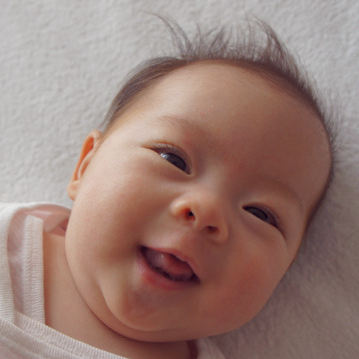 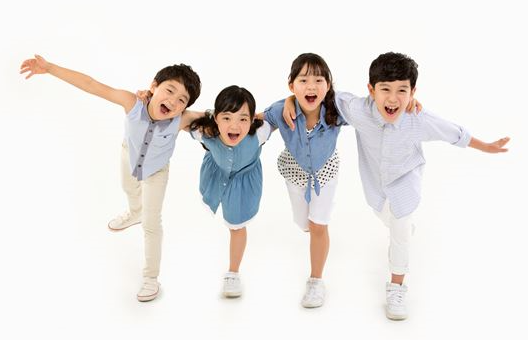 교육자료를
잘 읽어보셨나요?
코로나 19로 인해
첫 수업을 이렇게
비 대면으로 하게 되어 
아쉽습니다. 
사회복지학개론은 
사회복지에 대한 전반적인 기초 이론들을 배우고
다양한 사회복지분야에 대하여 개관적으로 살펴보는 학문입니다.
한 학기 동안 열심히 
공부해봅시다.
복지
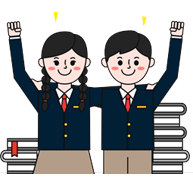 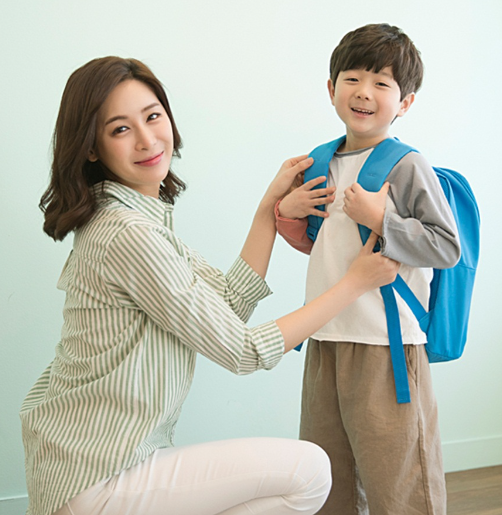 FINISH
MYPRESENTATIONTHANK YOU
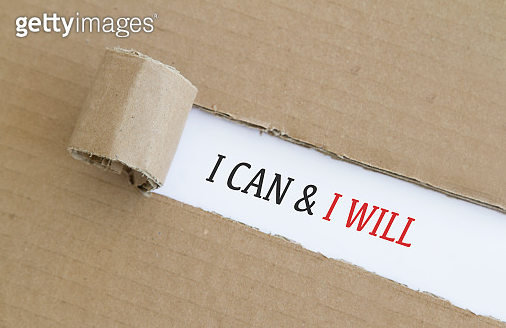